LA CLAU DEL NADAL ÉS ACOLLIR
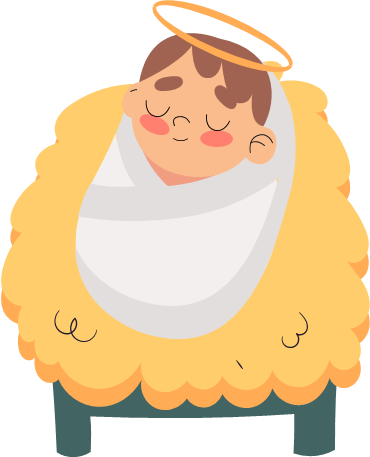 Primera setmana advent
Setmana del 4 al 5 de desembre)
DILLUNS
ACOLLIR
COMENCEM L’ADVENT. L’ADVENT SÓN TOTS ELS DIES ABANS DEL 25 DE DESEMBRE, EL DIA QUE VA NÉIXER EL NEN JESÚS. 
RECORDEU LA SEVA HISTÒRIA?
Mireu amb atenció aquest vídeo
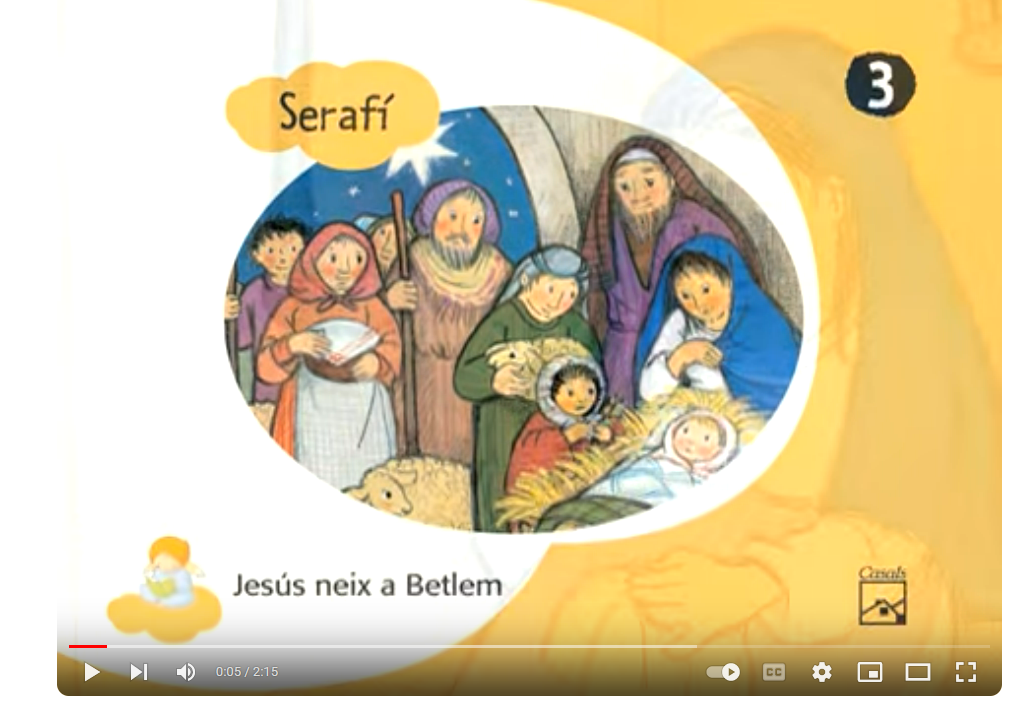 COM ES VA SENTIR JESÚS QUAN VA NÉIXER EN VEURE TANTA GENT AL SEU VOLTANT QUE EN TENIA CURA?

COM ENS SENTIM NOSALTRES QUAN ENS ACULLEN?
DIMARTS
UN PESSEBRE, UNA CASA
A ON VA NÉIXER JESÚS?
 Jesús va néixer a Betlem, molt llluny de casa seva en una establia. Un lloc molt humil a on descansaven dos animals, un bou  I una mula. Només tenia un bressolet que era una menjadora, però els seus pares el van acollir amb molta estima I tendresa.
QUI ESTAVA AMB ELL?
QUÈ VAN FER PER ACOLLIR-LO?